Презентація досвіду роботи вчителя української мови та літературиРекшинського НВК  «ЗНЗ І-ІІІ ступенів – ДНЗ»ТучапськоїЛюбові Йосафатівни
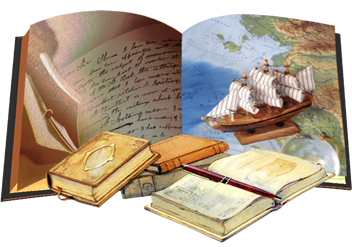 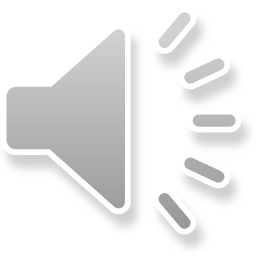 Освіта:
1993-1998 р.- Тернопільський 
                            національний  педагогічний університет
                           імені  В.Гнатюка
             Освіта
              вища
     Спеціальність 
 вчитель української мови і літератури
      Кваліфікація 
   спеціаліст вищої категорії
       Стаж роботи – 19 років
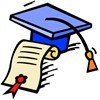 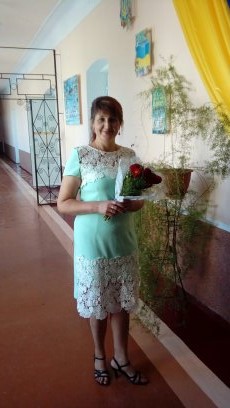 Моє  кредо:
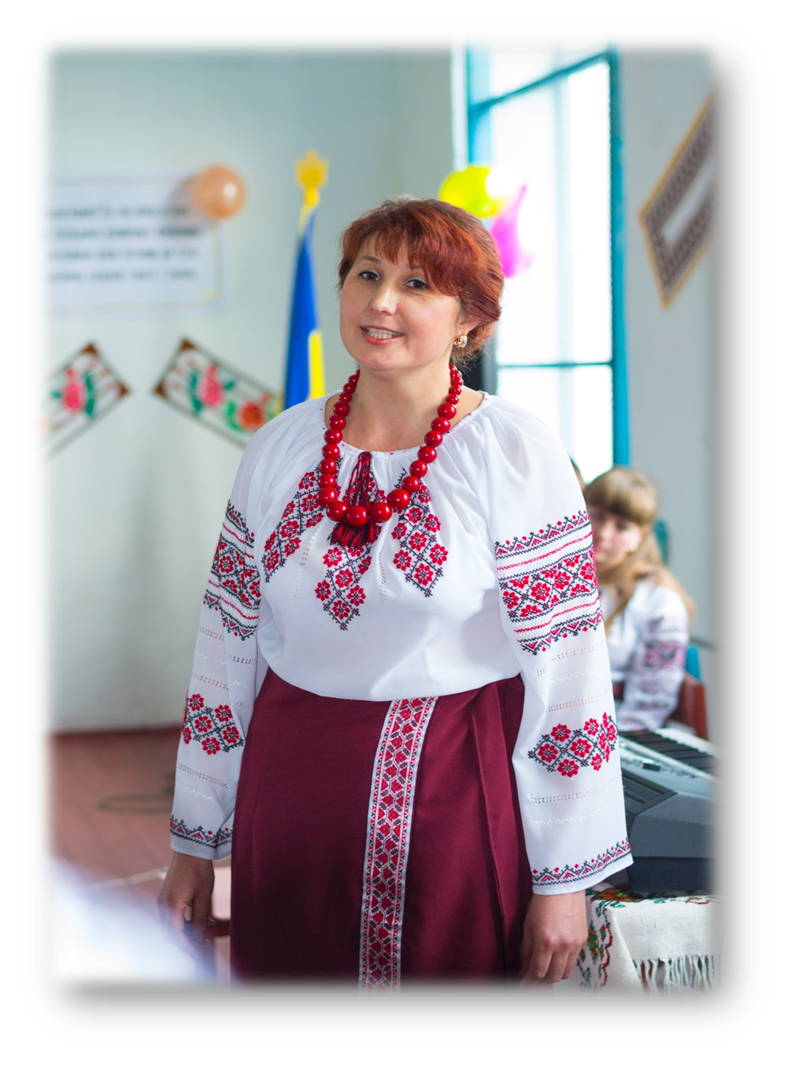 Педагогічне кредо
Учень –це не посудина, яку потрібно заповнити, учень – це факел, який потрібно запалити.

Життєве кредо
Учитель живе до тих пір, поки вчиться.Коли він перестає вчитися, в ньому вмирає вчитель.
       К.Ушинський
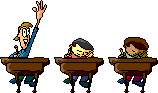 Тема досвіду:
«Формування духовно багатої мовної особистості на уроках української мови та літератури
шляхом впровадження 
особистісно орієнтованого навчання»
Узагальнення та поширення досвіду:
презентації
виступи на семінарах
виступи на педагогічних радах, методоб`єднаннях вчителів української мови та літератури
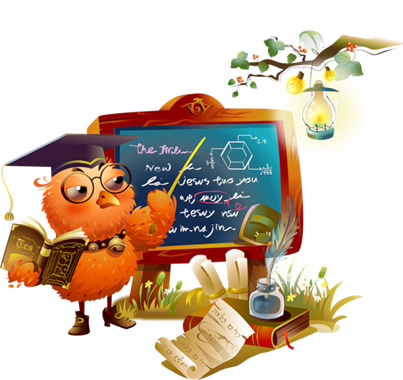 Керуюся у роботі такими висловами
Учитель- це скрипаль дитячих сердець: як поведе смичком, таку мелодію й почує..
                                               В.Сухомлинський

Потрібно любити свого учня всяким:талановитим чи не дуже, веселим чи сумним, спокійним чи непосидючим…Спілкуватися з ним, навчати й радіти, бо учень – свято, яке триває доти, поки ти є разом з ним.
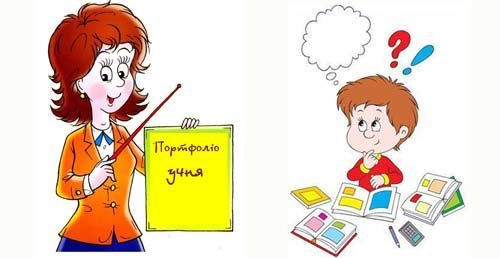 Тему досліджували:
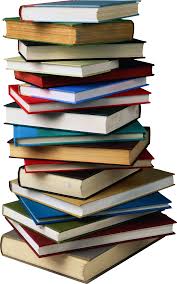 Основні  завдання
виховувати людину нового покоління із творчим вогником та патріотичним духом
створювати сприятливі умови для самовизначення, самореалізації та розвитку особистості школяра
ставити в центр шкільної освітньої системи особистість дитини
формування пізнавальних здібностей на основі оволодіння відповідними знаннями та уміння
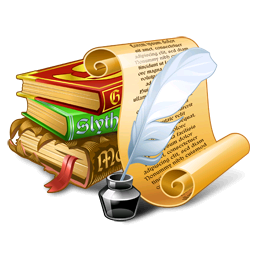 Сутність особистісно орієнтованого навчання
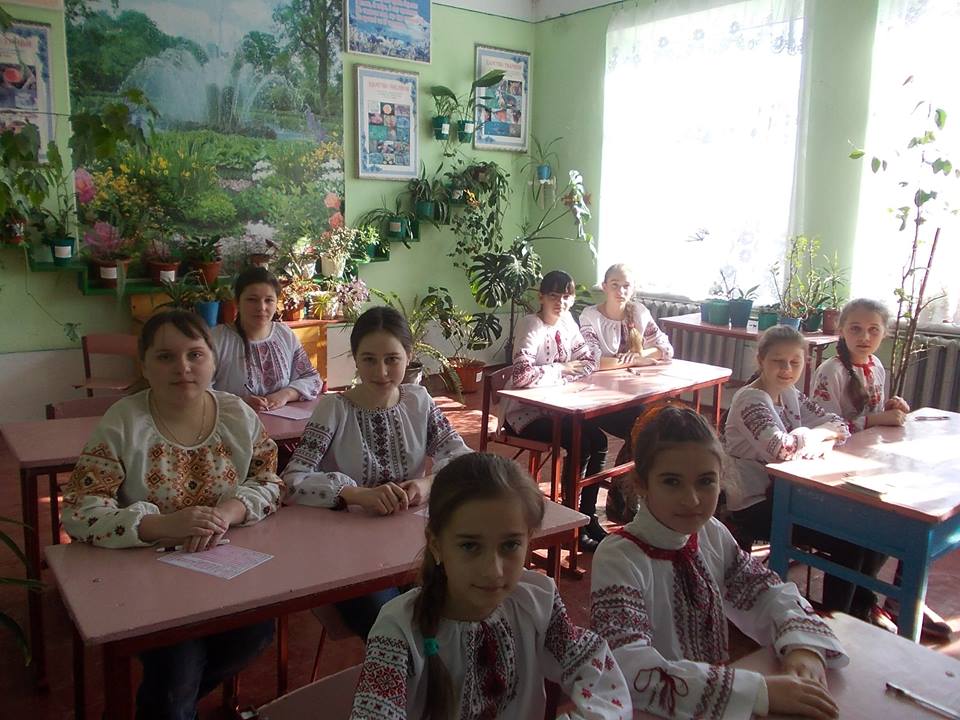 Сутність особистісно орієнтованого навчання
1
3
Опрацювання навчального матеріалу
2
4
Цілевизначення та планування
Рефлексія та оцінювання
Структура особистісно орієнтованого уроку:
Мотивація навчання
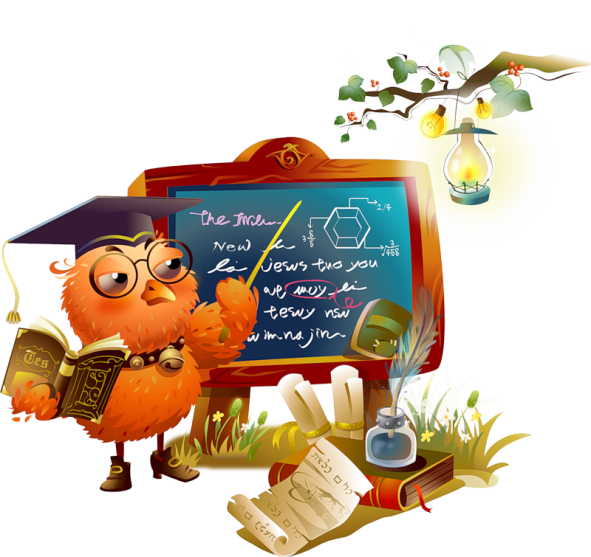 5
Домашнє завдання (диференційоване)
Порівняльна характеристика уроків
5
ІКТ на уроці української мови та літератури
Дидактичні матеріали
Художня література в ел. варіанті
Програми для
підтримки вивчення
предмету
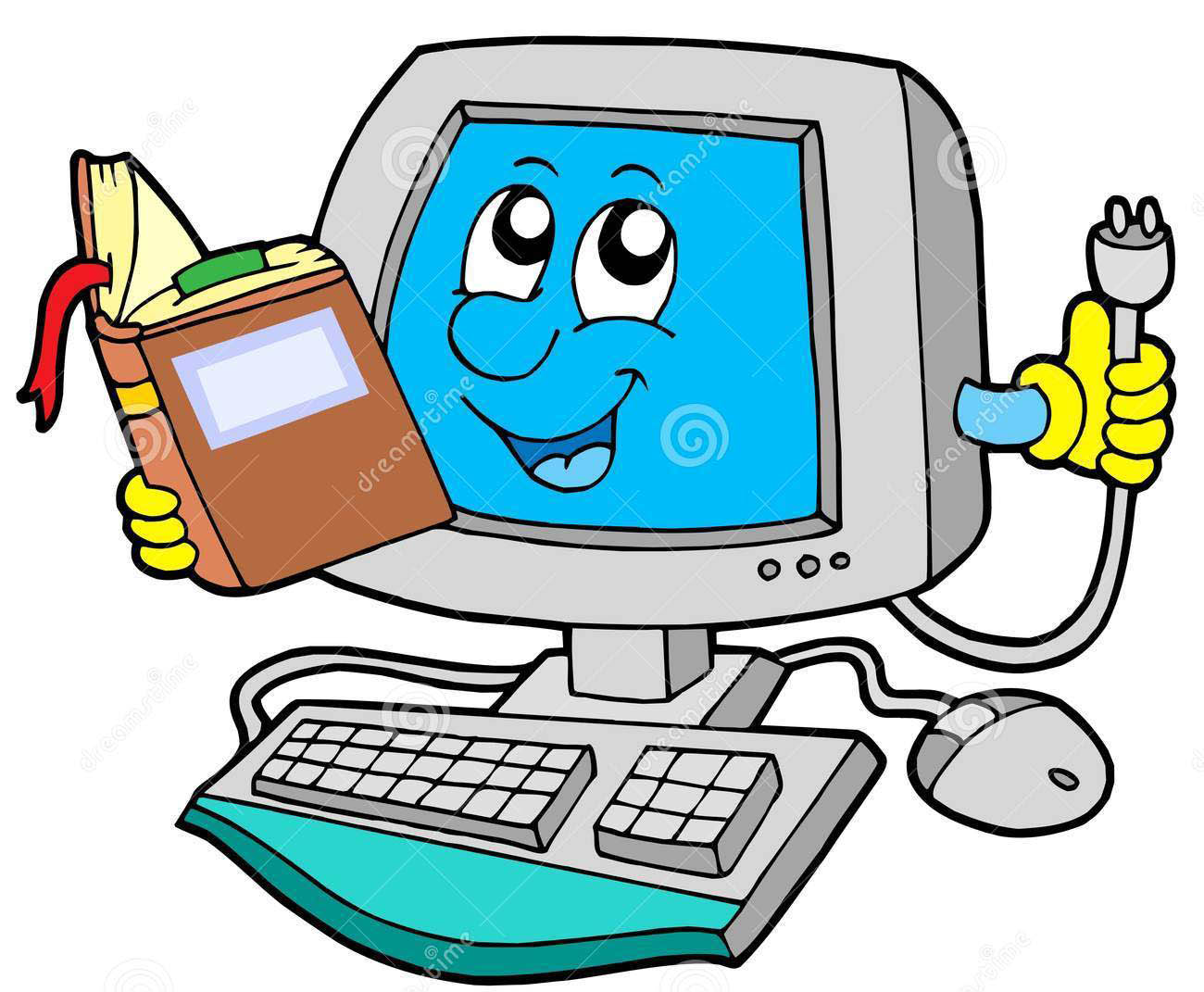 Соціальні мережі
Використання ІКТ 
на уроках укр. мови та літератури
Створення
проектів
Електронні
енциклопедії
Презентації
Мультимедійні ресурси уроку:
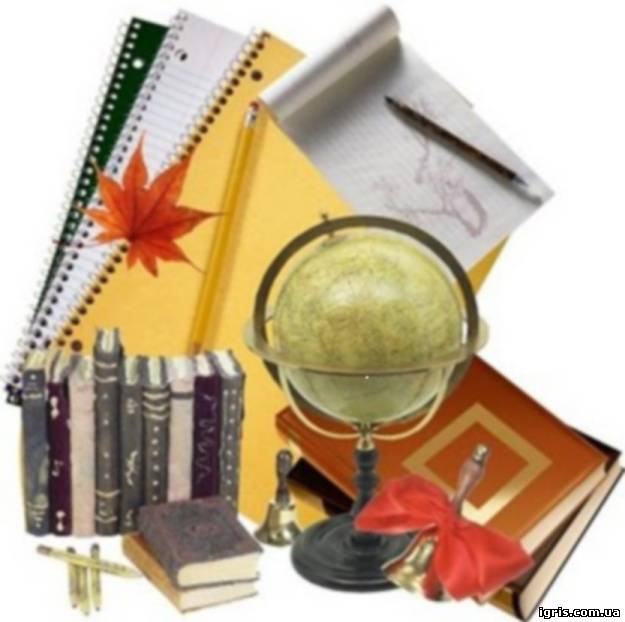 Вирішила спробувати:
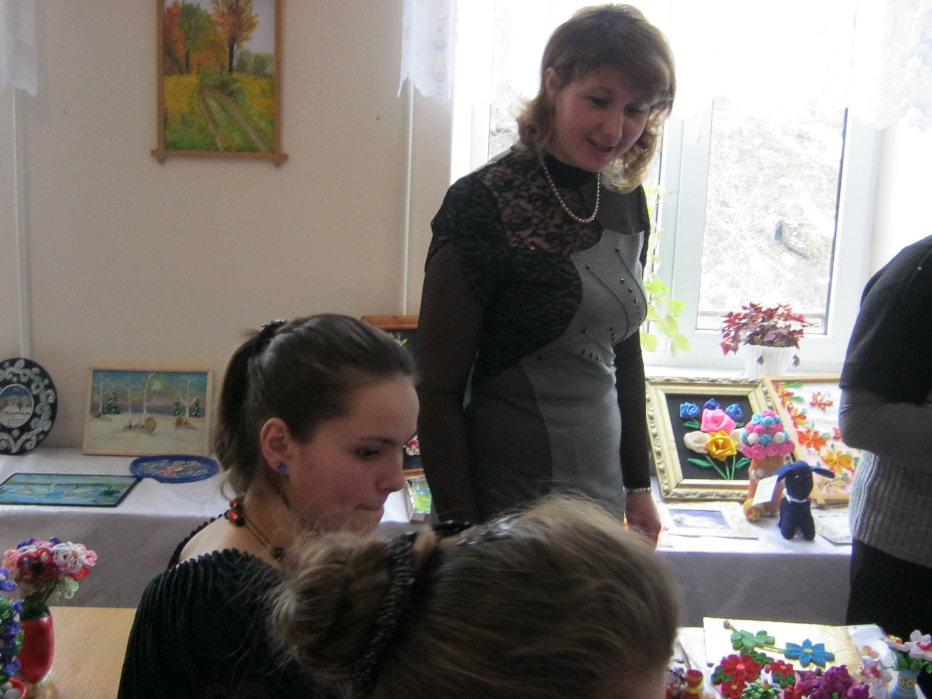 Сформувати
креативну 
особистість
Творчу співпрацю
вчителя та учнів.
Інноваційні технології навчання
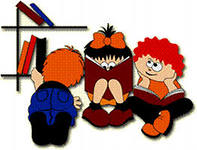 Впроваджую:
Особистісно орієнтоване навчання
Інтерактивних технологій
Проектних технологій
Інтеграцію
Презентація
Переваги особистісно орієнтованого навчання
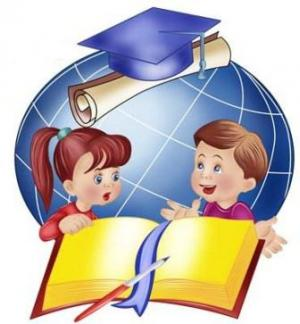 Формування навички толерантного 
спілкування, вміння аргументувати свою 
точку зору, знаходити альтернативне 
рішення проблеми;
У роботі задіяні
 всі учні класу;
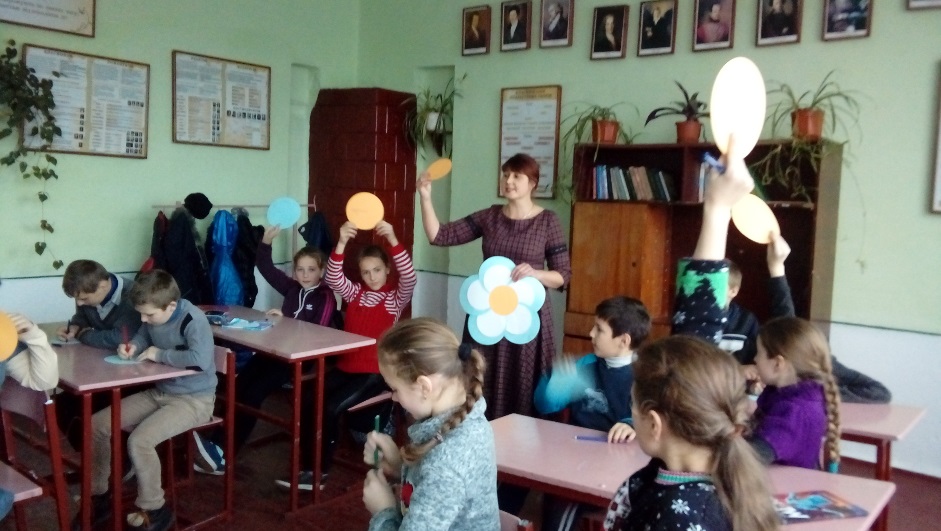 Створюється 
“ситуація успіху”;
За короткий час 
опановується багато
нового матеріалу;
Учні вчаться 
працювати у команді;
Формується доброзичливе 
ставлення до опонента;
Мрію виховати:
Креативну особистість
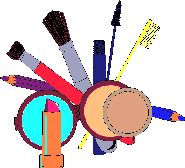 Уміє:
Визначати мету і проектувати діяльність;
Будувати взаємини з людьми;
Використовувати знання на практиці.
Усвідомлює необхідність
підготовки до життя і праці
в ХХІ ст.
Готовий до 
саморегуляції
самовиховання і 
саморозвитку
Працелюбна,
духовнозбагачена
Має активну громадську
і професійну позицію
Працюю, впроваджуючи:
Урок-пошук
Урок-презентація
Урок-інтерв’ю
Урок-інсценізація
Урок з елементами 
тренінгу
Зміни позицію
Займи позицію
Ігрове навчання
Мозковий штурм
Брейн-ринг
Роботу в парах
Роботу в малих групах
Рольові ігри
Круглі столи
Дискусії
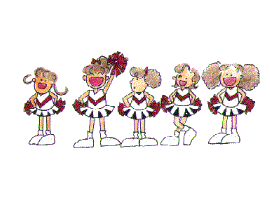 Ми вчимося
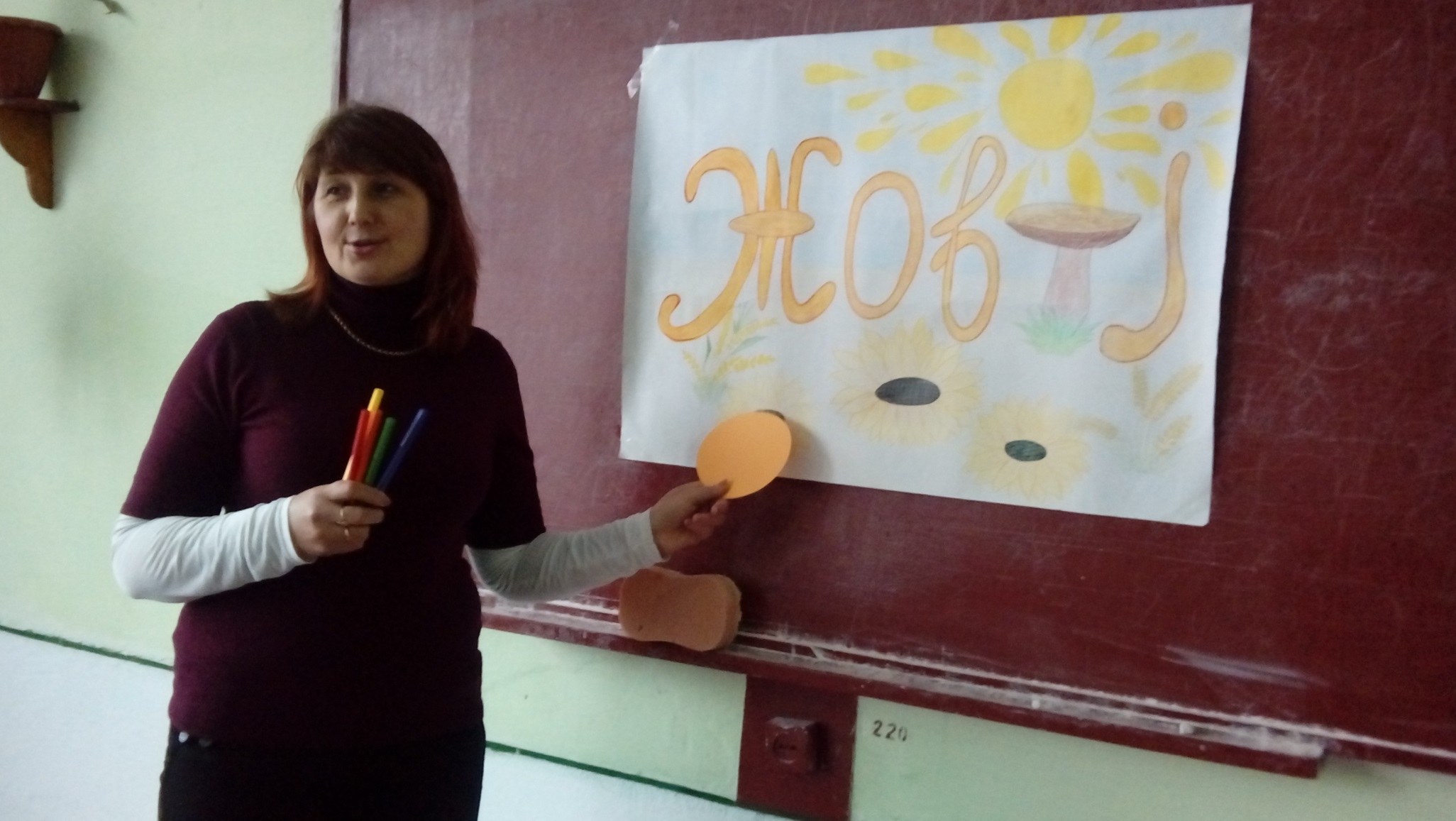 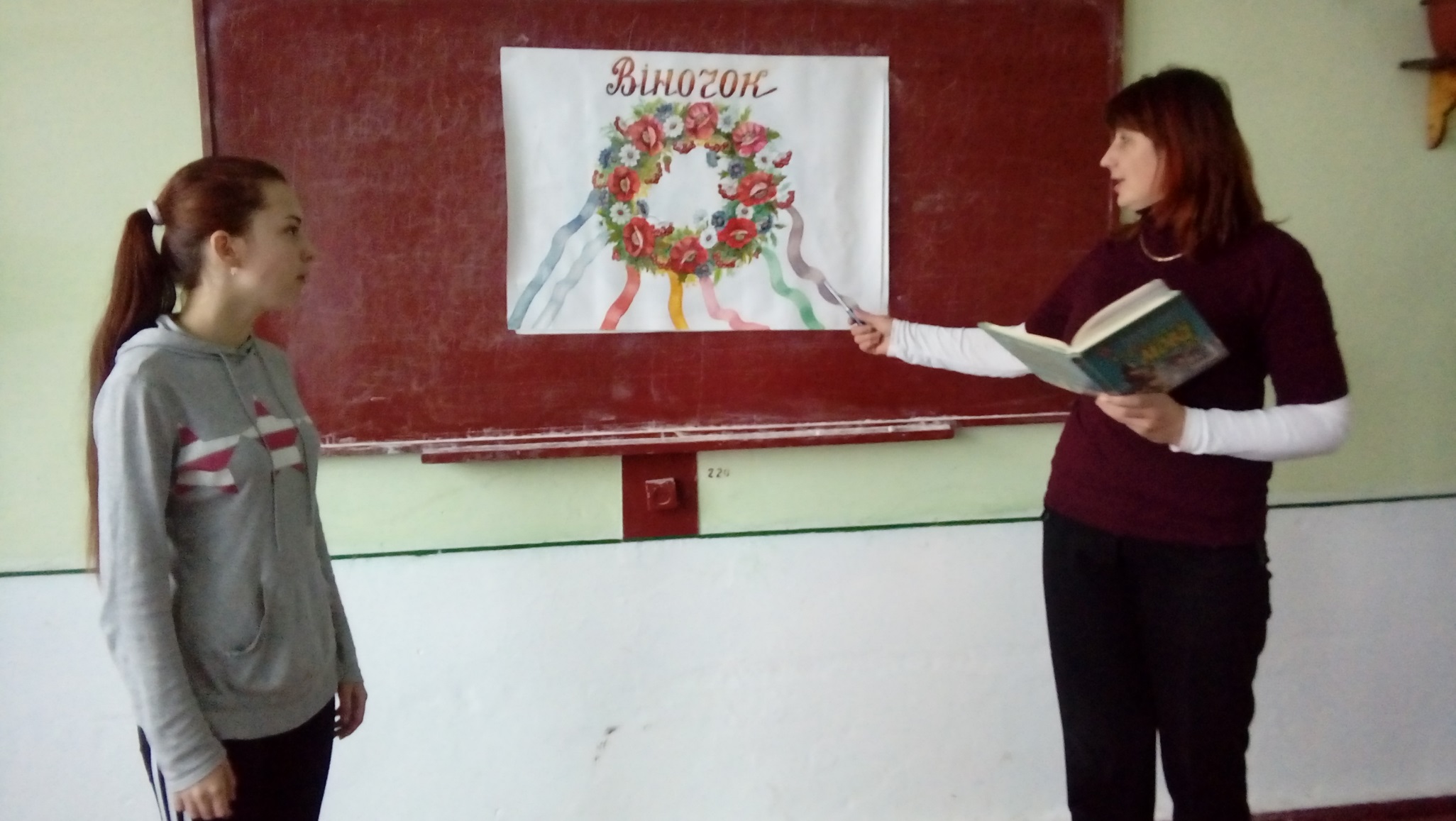 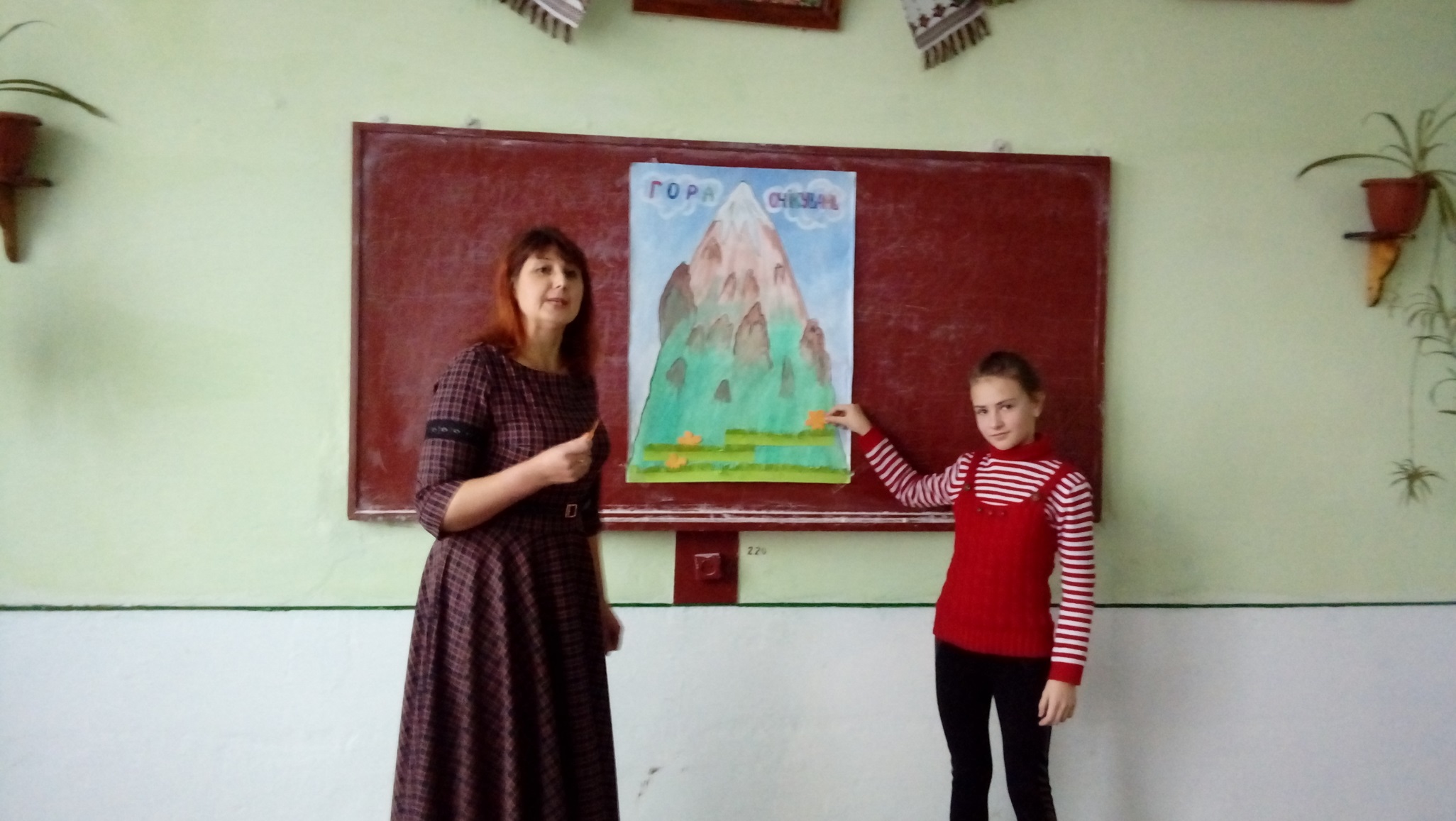 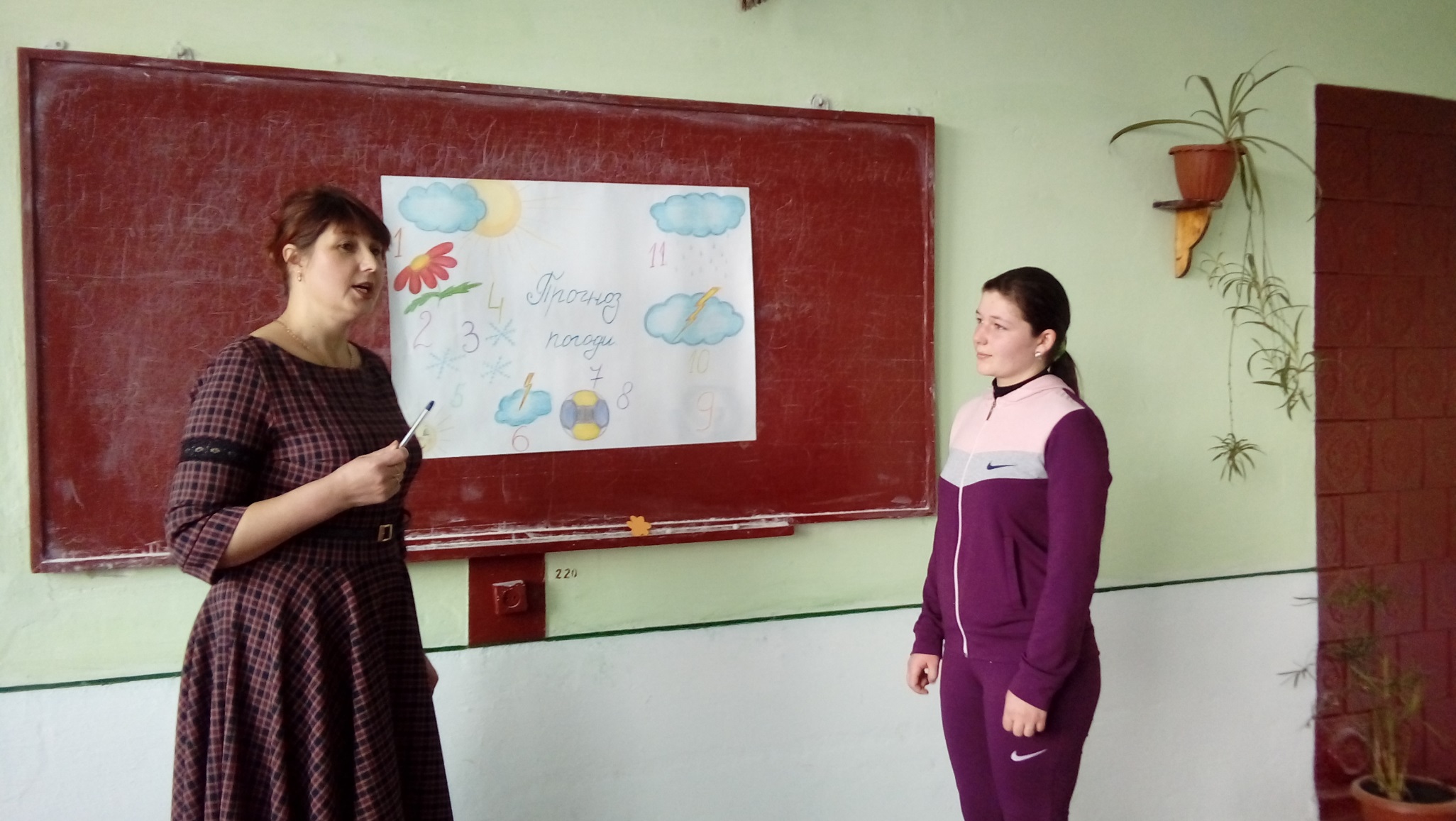 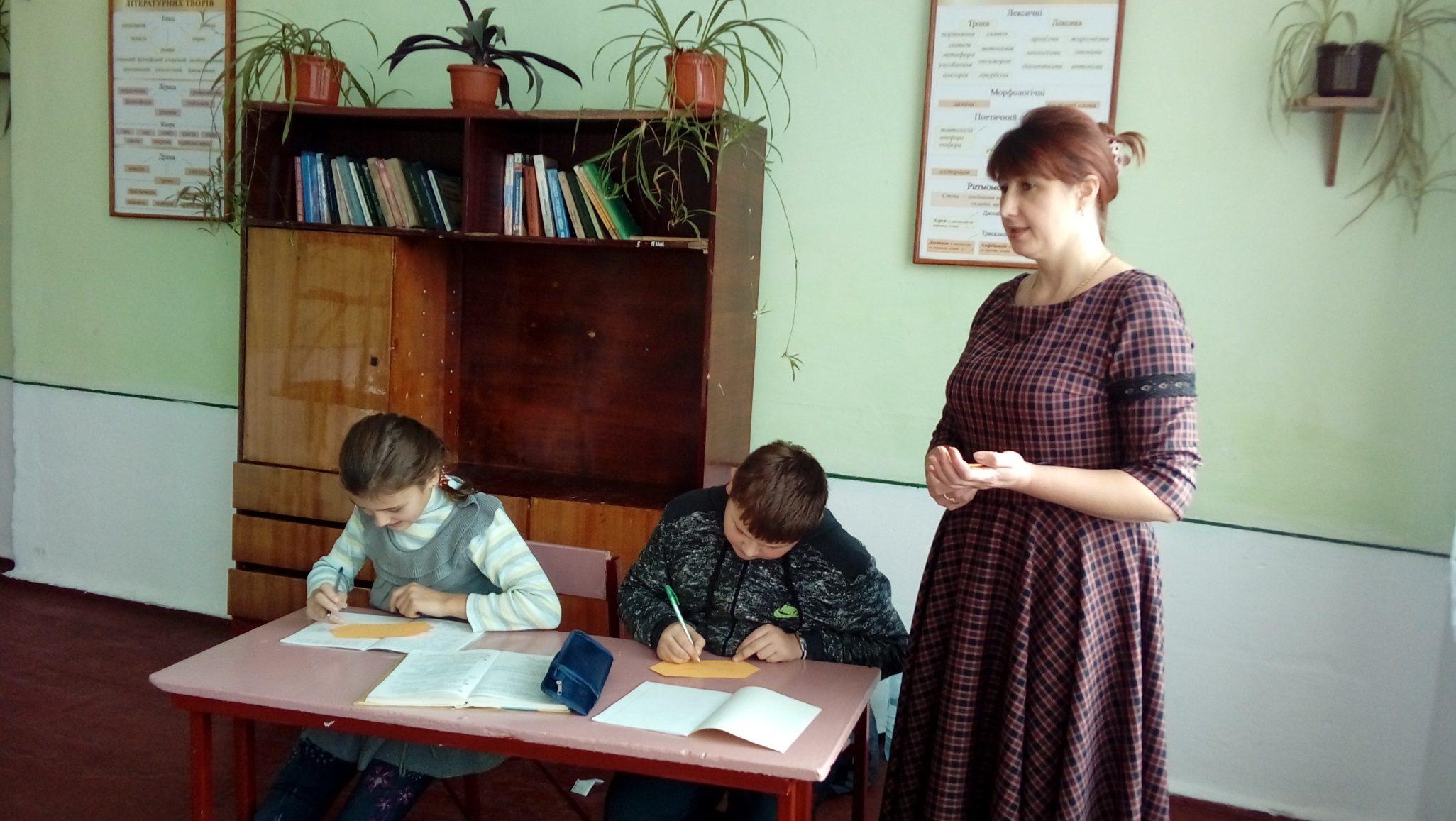 Результативність
Результативність використання інтерактивних технологій
Активність під час підготовки
Активність 
під час відповідей
Критерії
Емоційний стан дитини
Розвиваю дитину, розширюю її кругозір
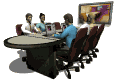 Кожен для себе почерпнув
 необхідне
Досягнуті результати:
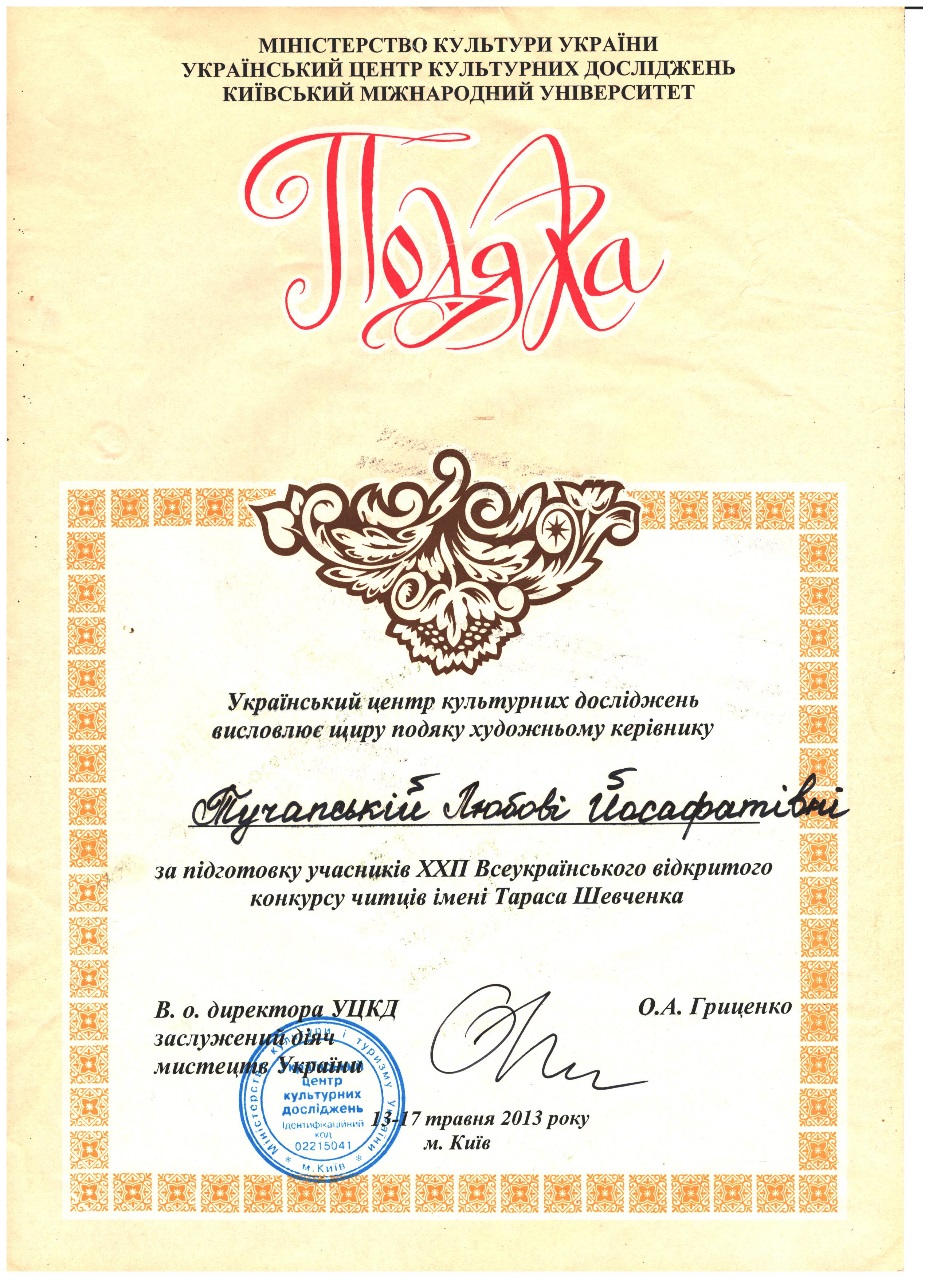 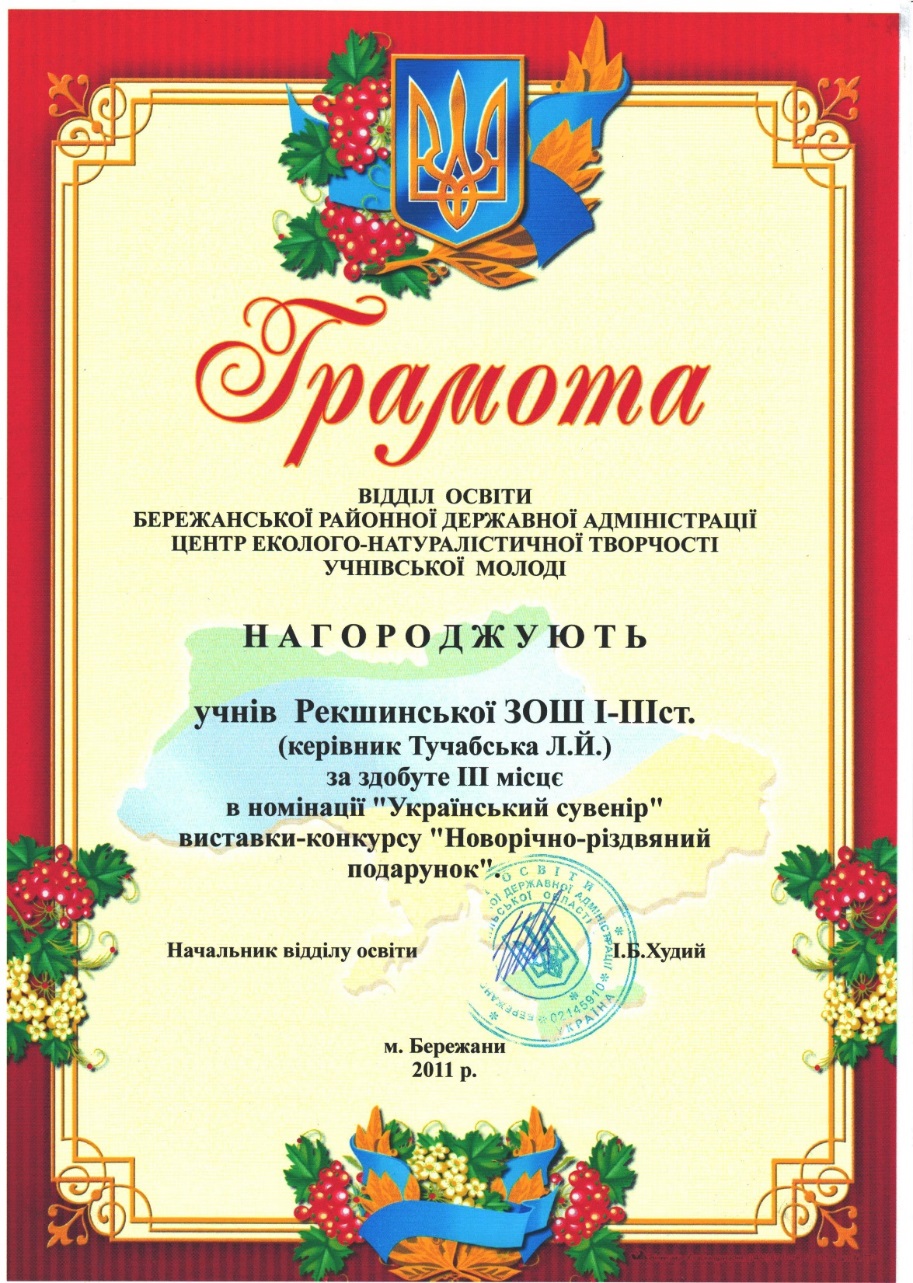 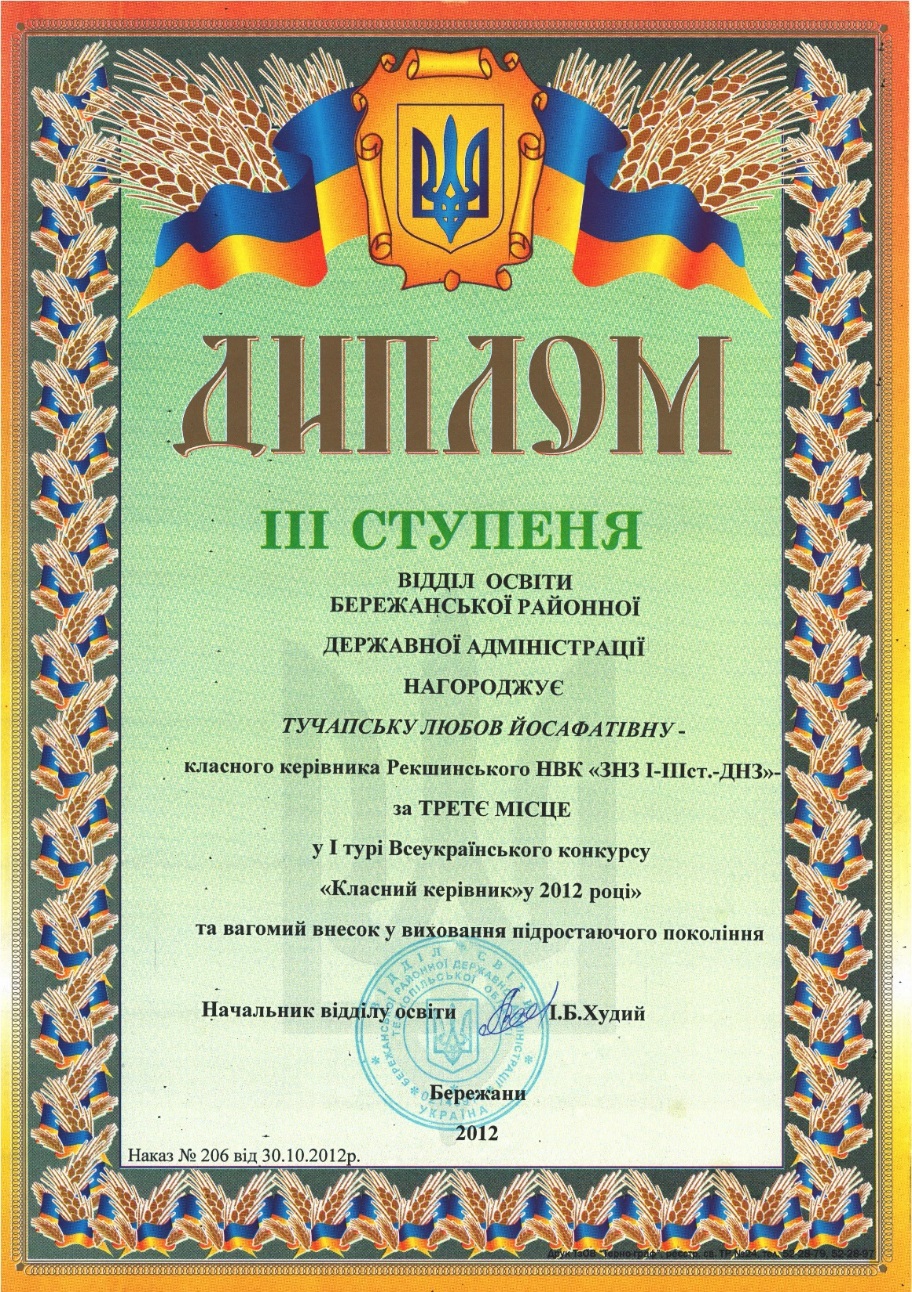 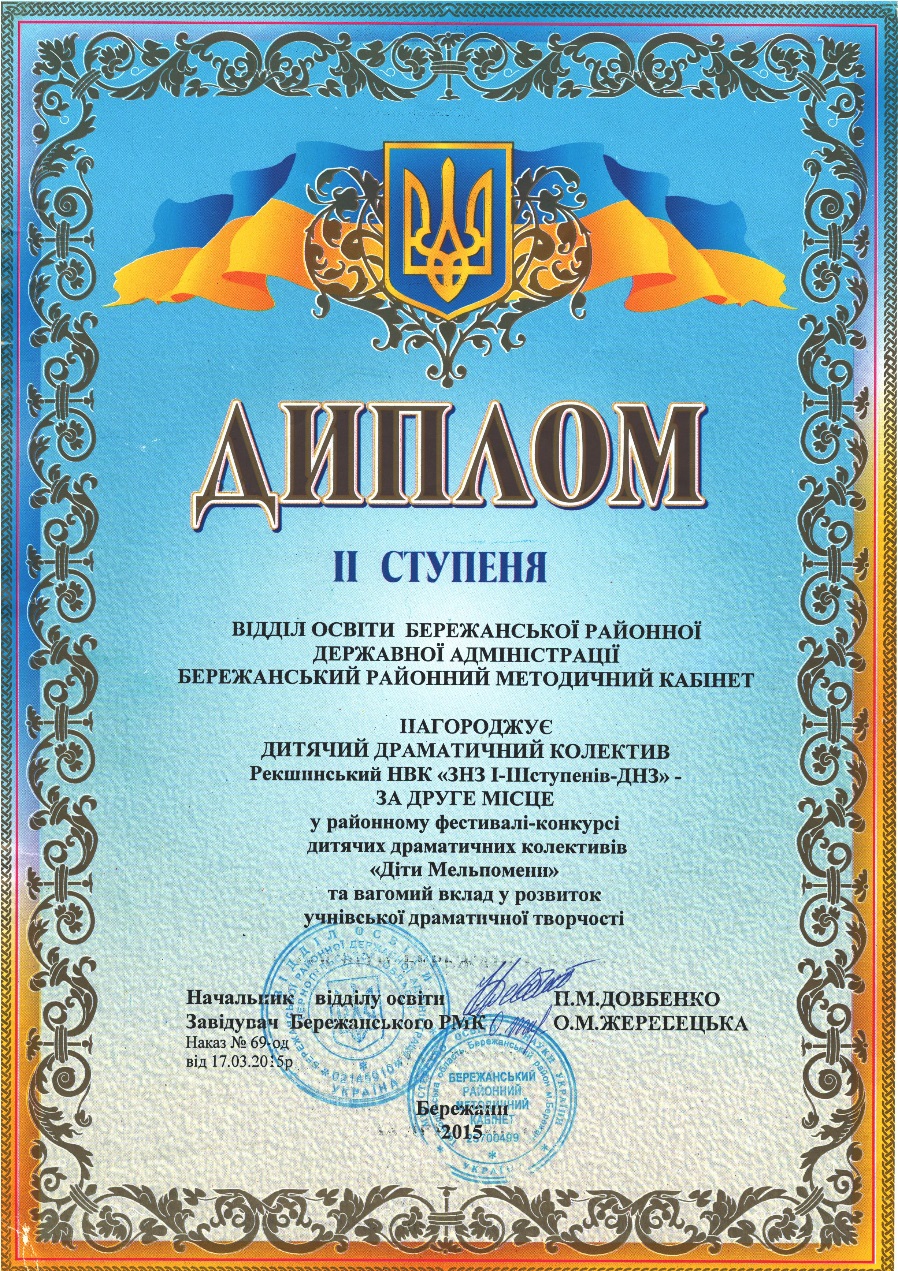 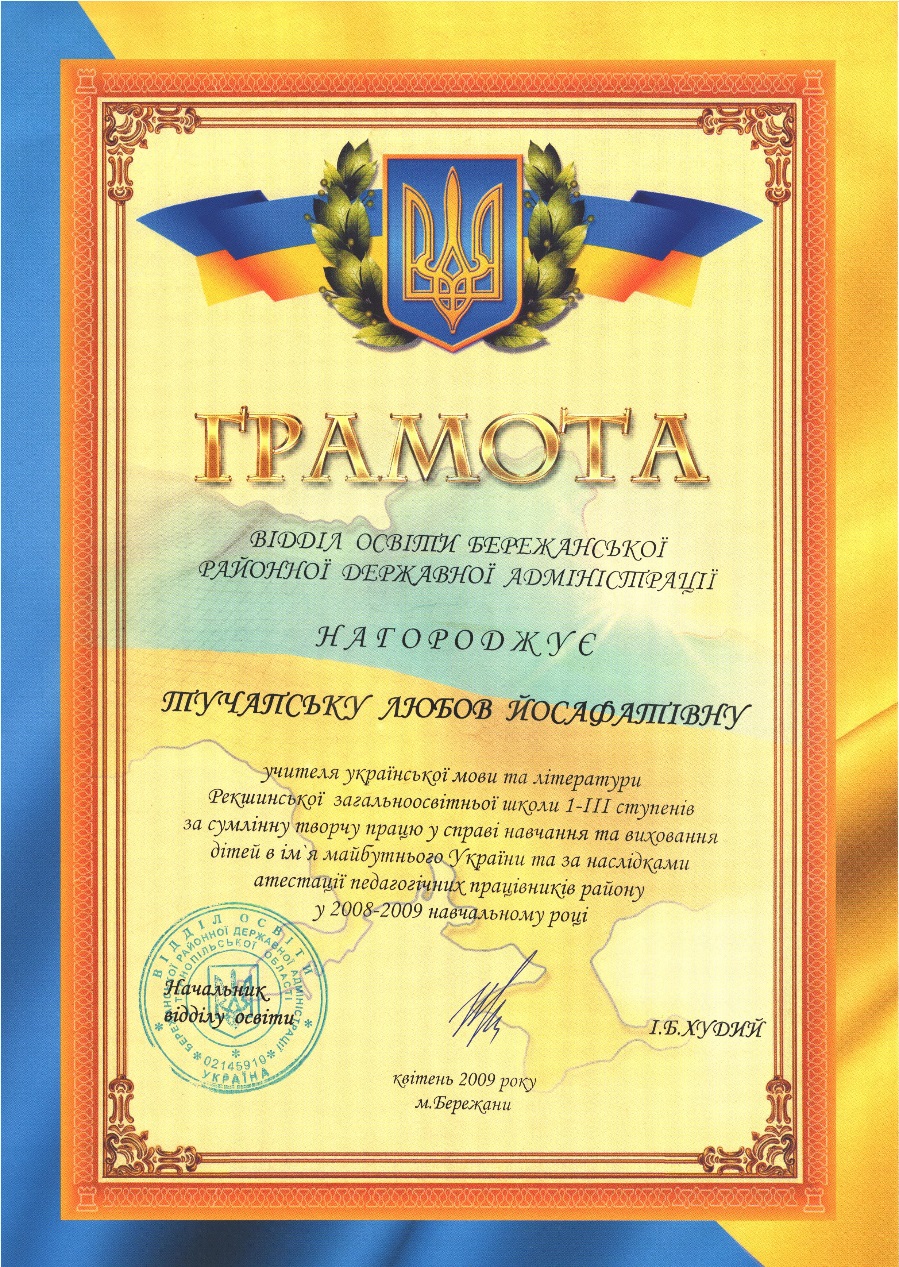 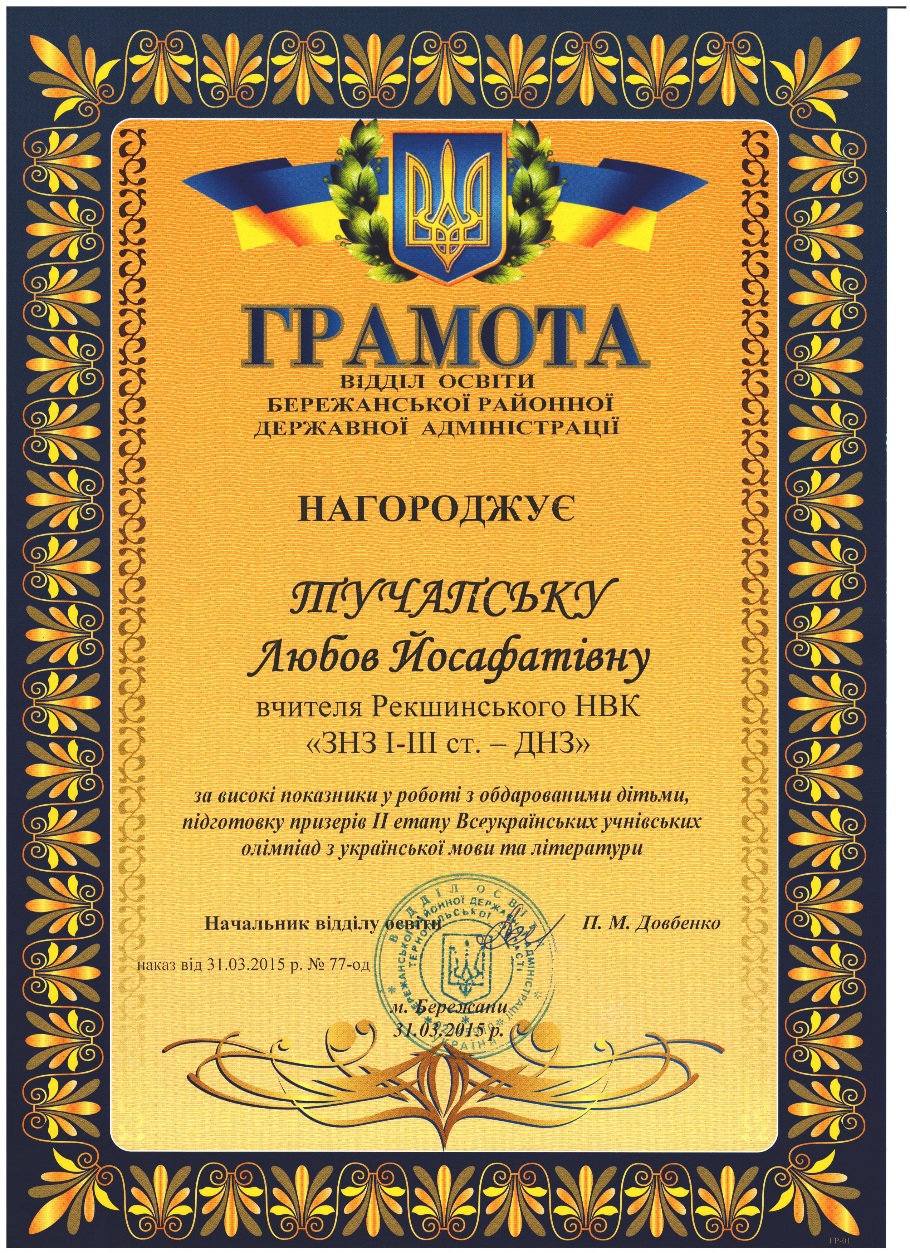 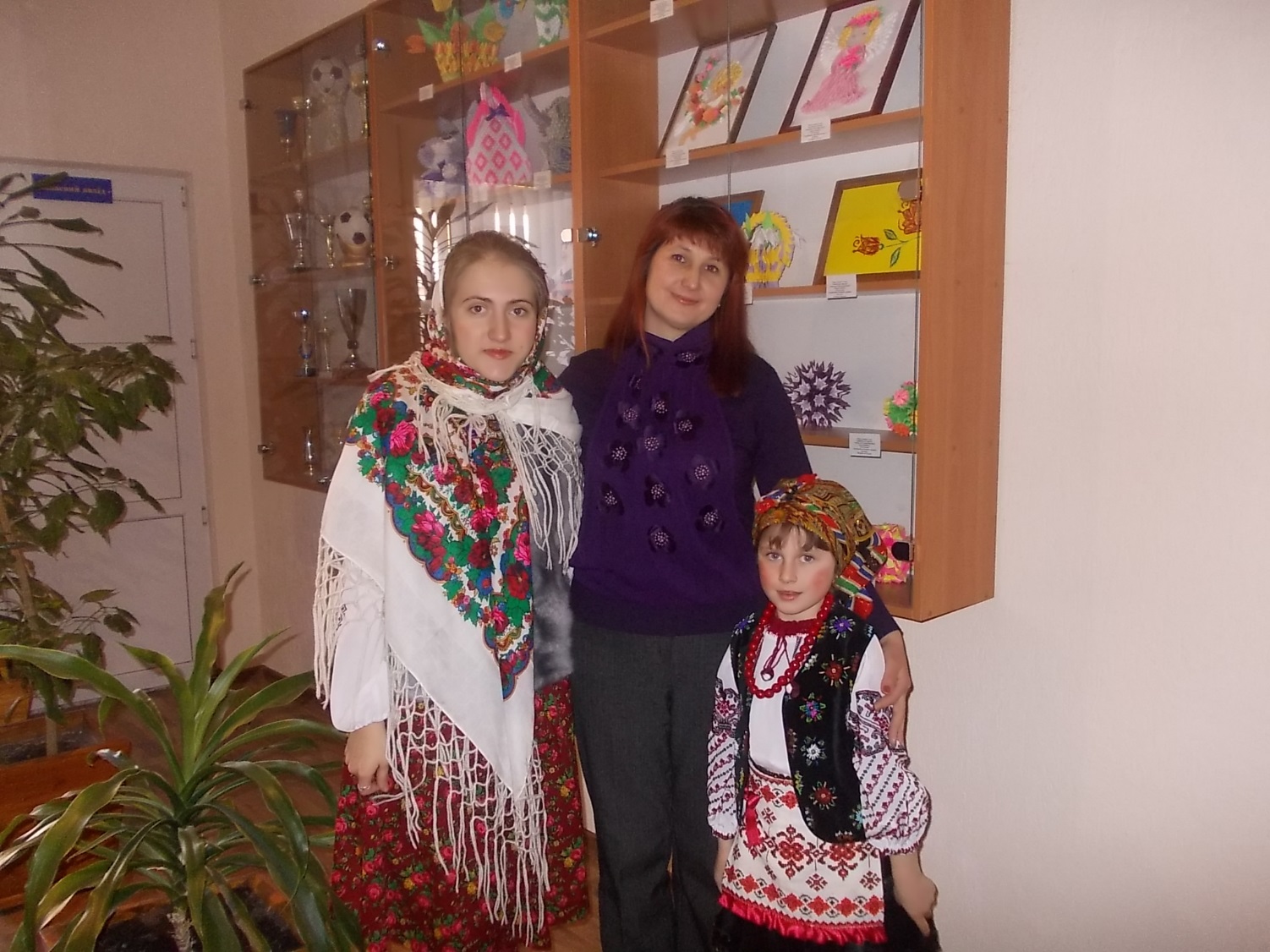 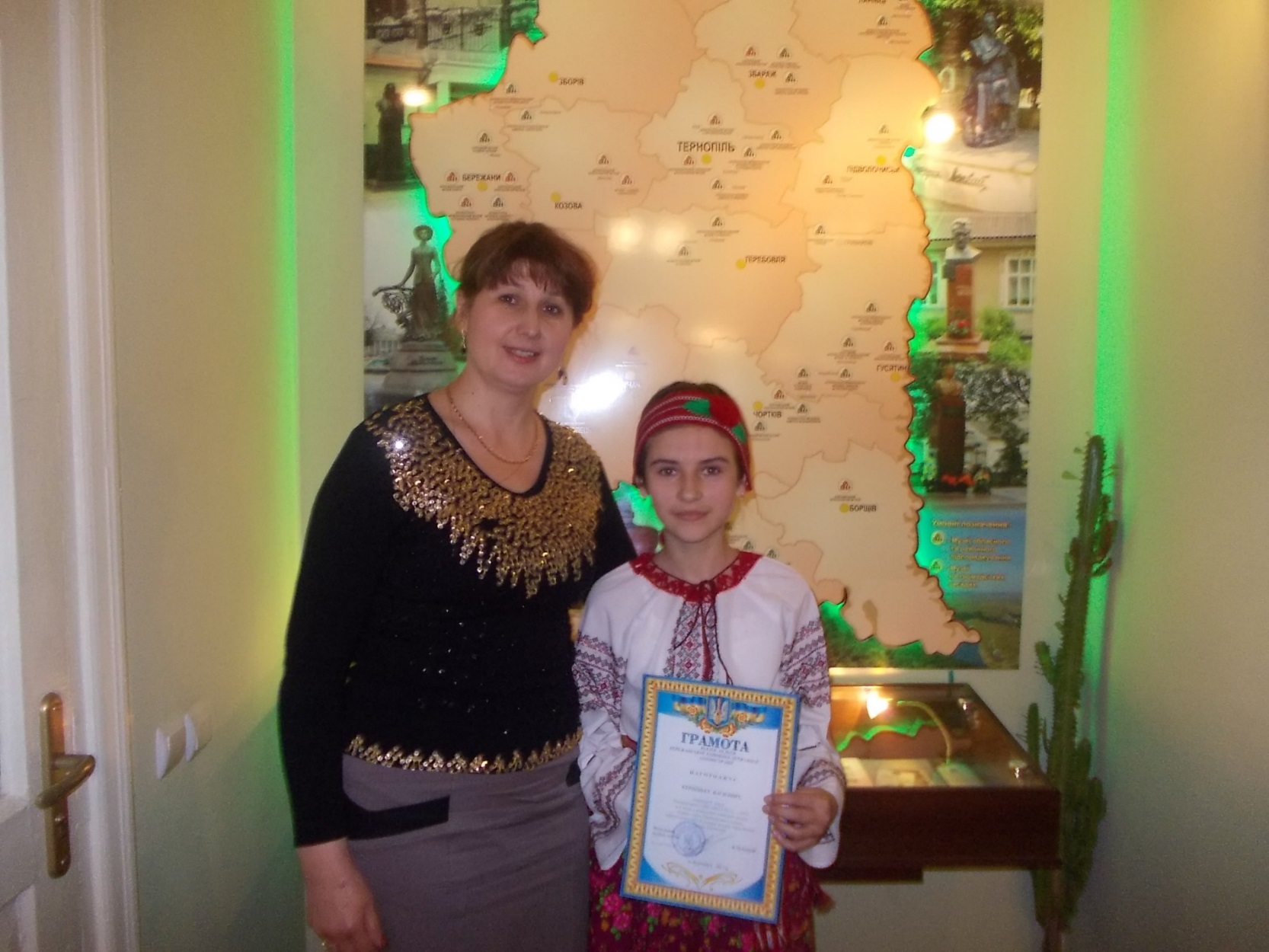 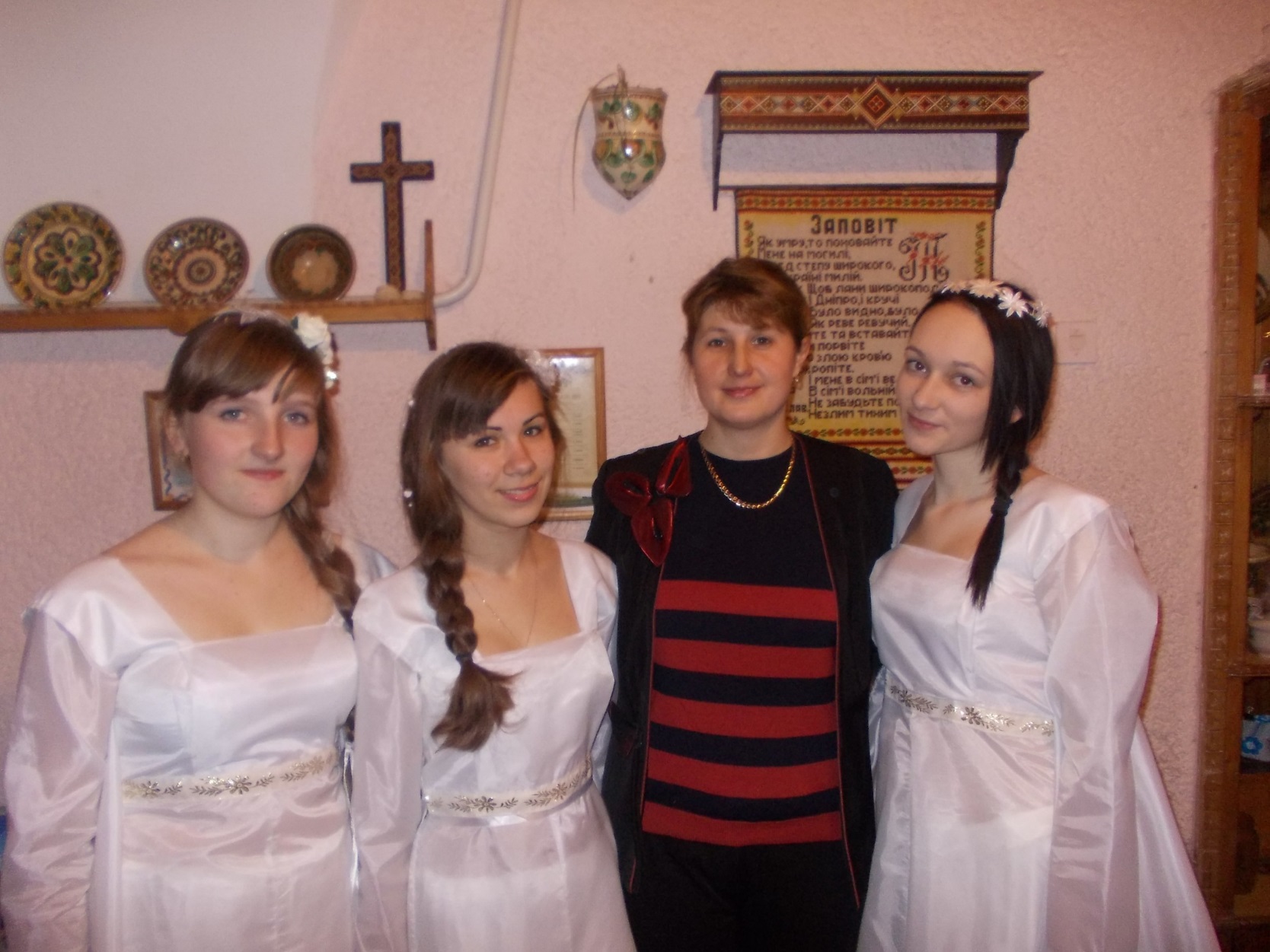 Позаурочна  робота
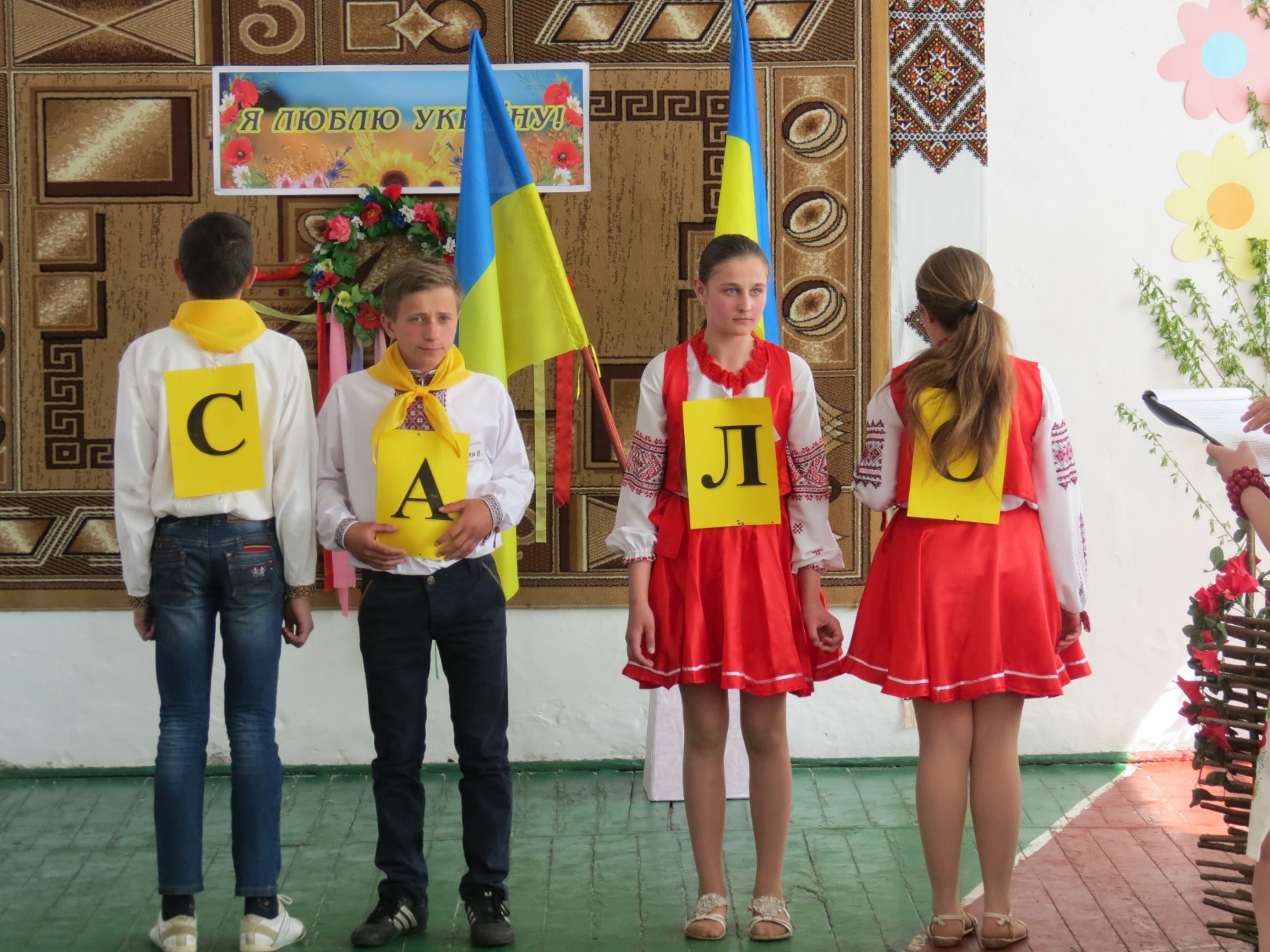 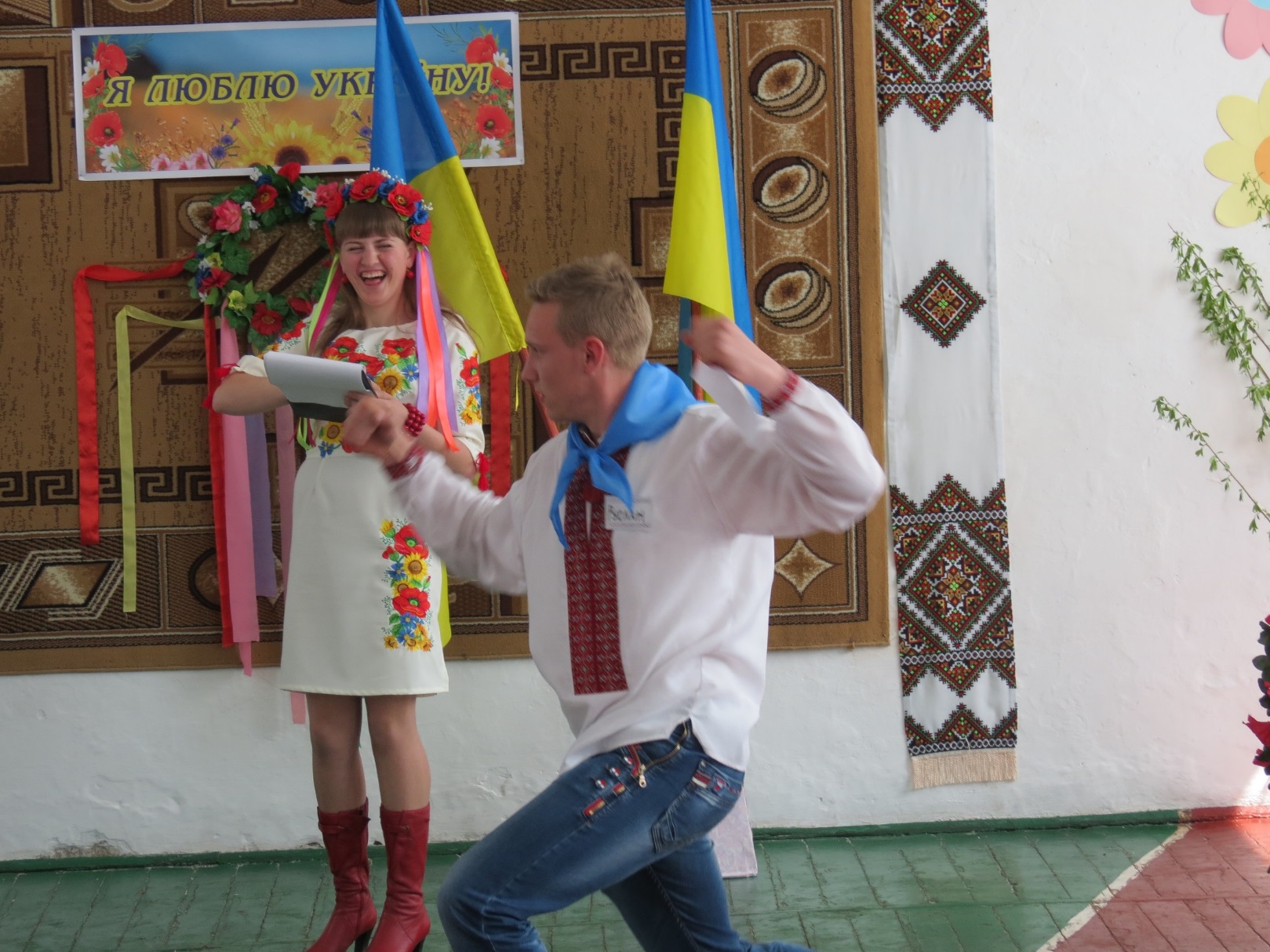 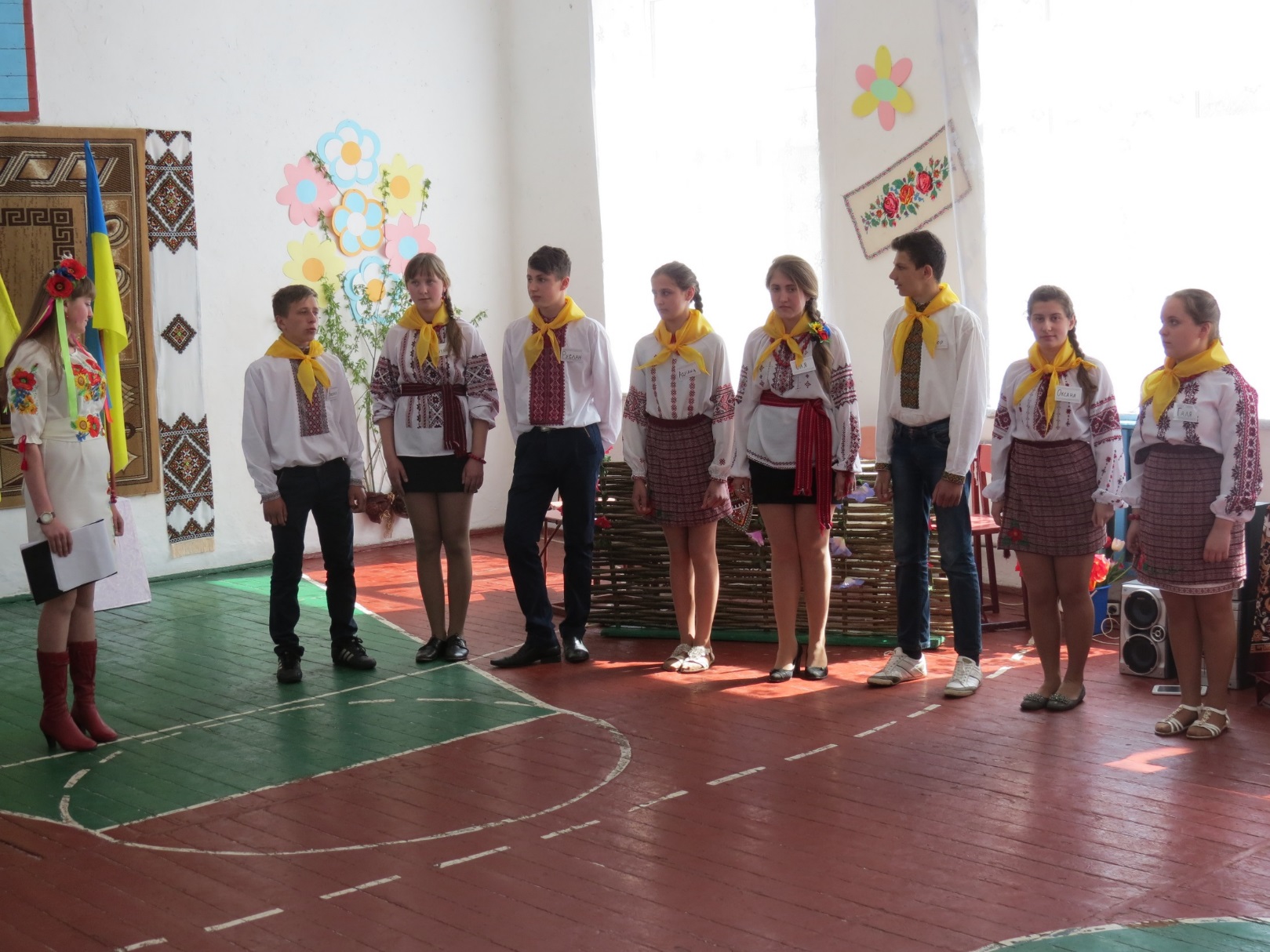 Щоб любові вогонь не згас, 
 Щоб віддать дітям серце і душу, 
   Я щоранку заходжу у клас:            
    Я – учитель, я  вчити мушу!
Люблю свою роботу…
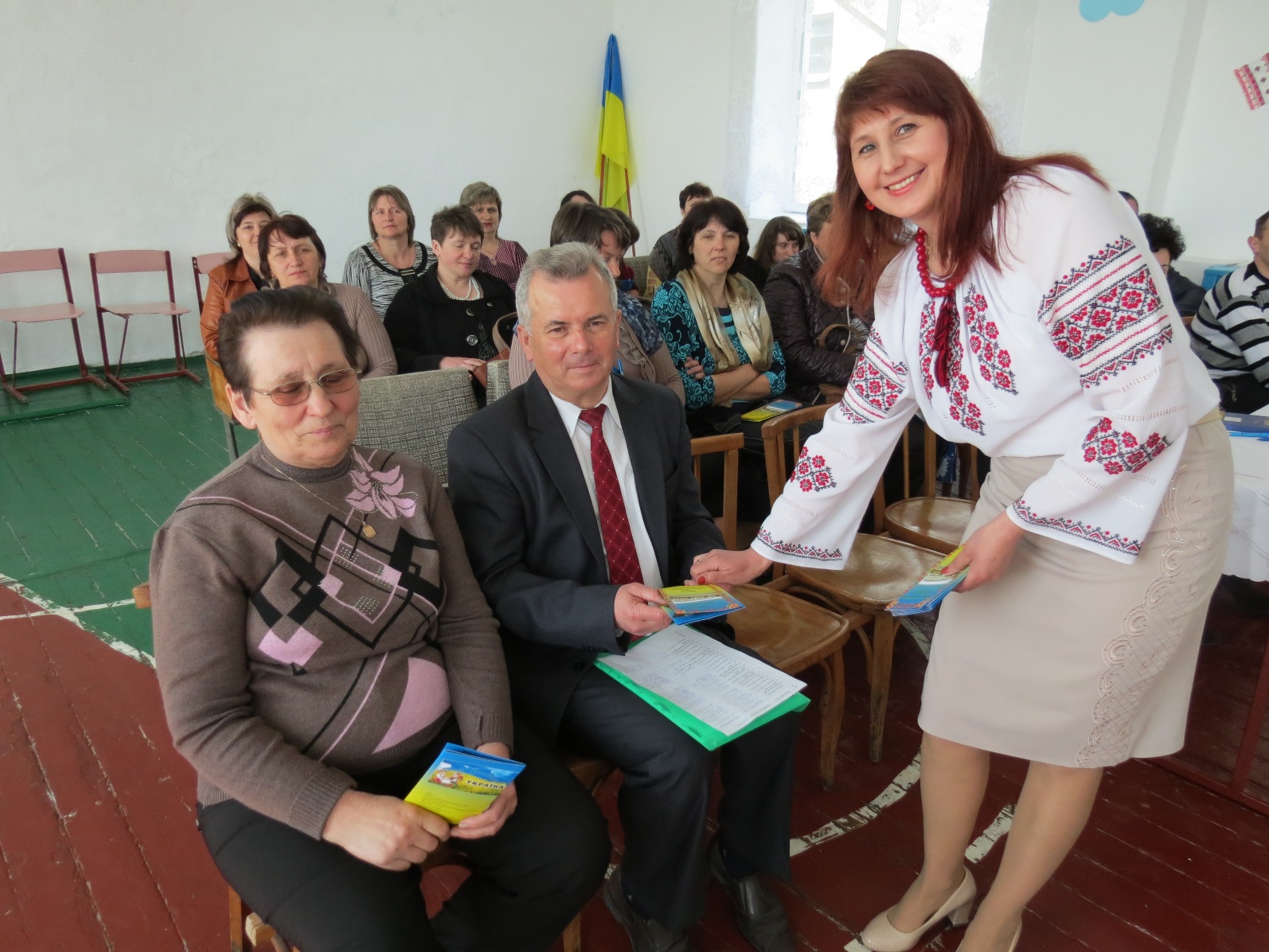 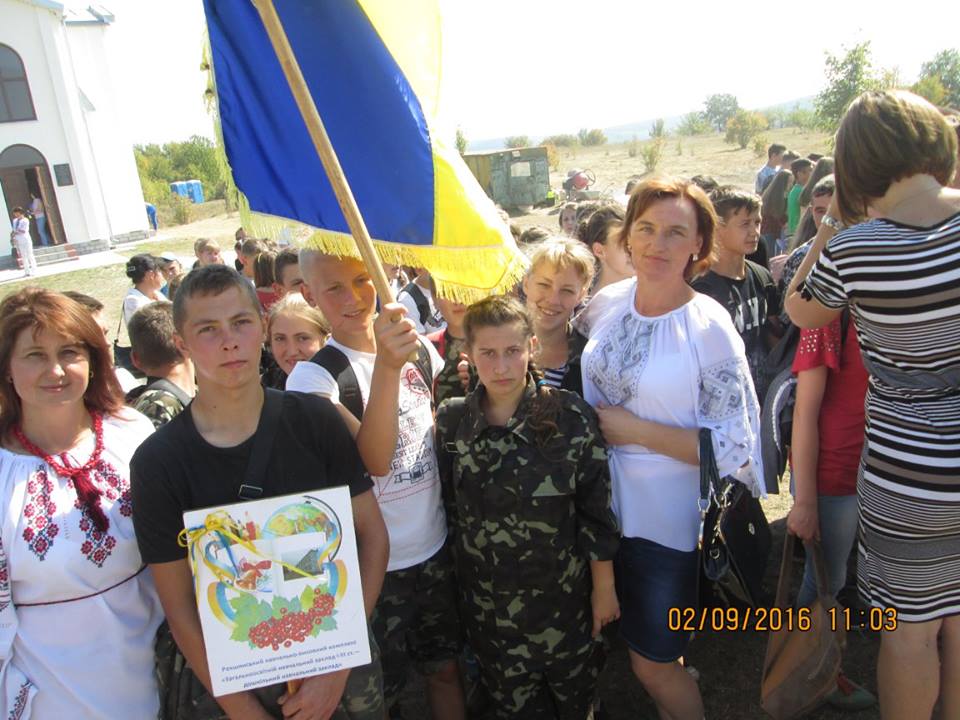 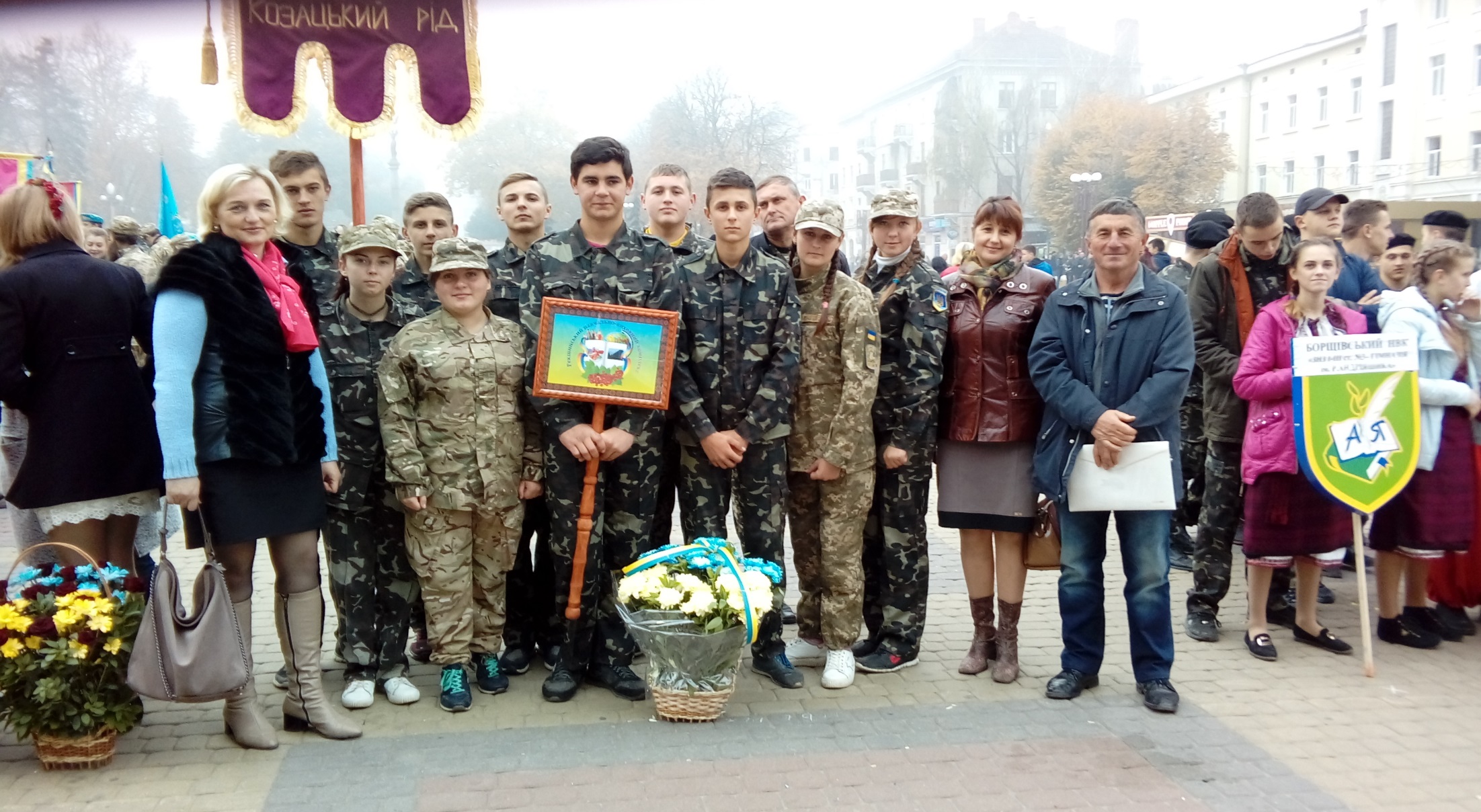 Побажання
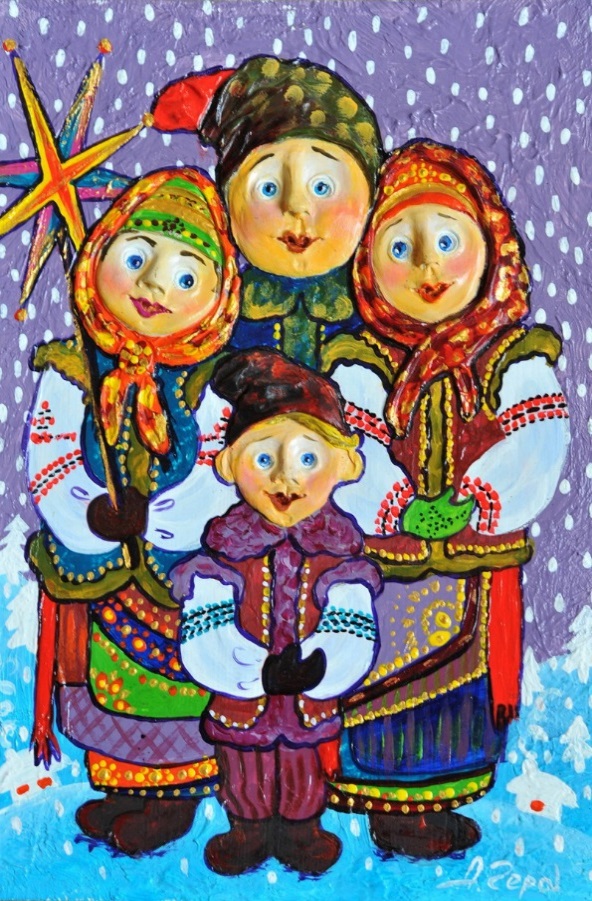 Візьміть холодну зимову ніч, додайте
дві частини білого іскристого пухкого снігу,
змішайте це в такому чистому, морозному 
повітрі, щоб аж дух захоплювало.
У щедрому серці вимішайте чар дівчини, цікавий погляд хлопця, любов батьків, огорніть теплим рушником традиційних звичаїв і поставте це все  обережно в теплому місці, щоб почало ферментувати і рости.
Додайте трішки прянощів мрій, якщо ви молоді, і споминів, якщо ви старші.
Дозвольте всій цій суміші вирости в теплі добрих почуттів до всіх людей. Подавайте на стіл при співі колядки в атмосфері тепла і взаємної любові.
Цей рецепт забезпечить вам щасливі свята!